Mata Atlântica
Frutos  Uvaia Ameixa Araçá nespera grumixama pitanga guaraná morango franboesa pessego jaca uva
Comidas tipicas
Carne,feijão,frutos do mar,siris camarão,lagostas,doce de ovo e [etc.]
Uma das fruta tipica
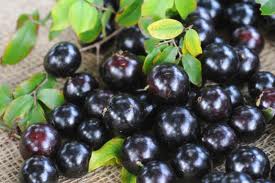 Outra fruta
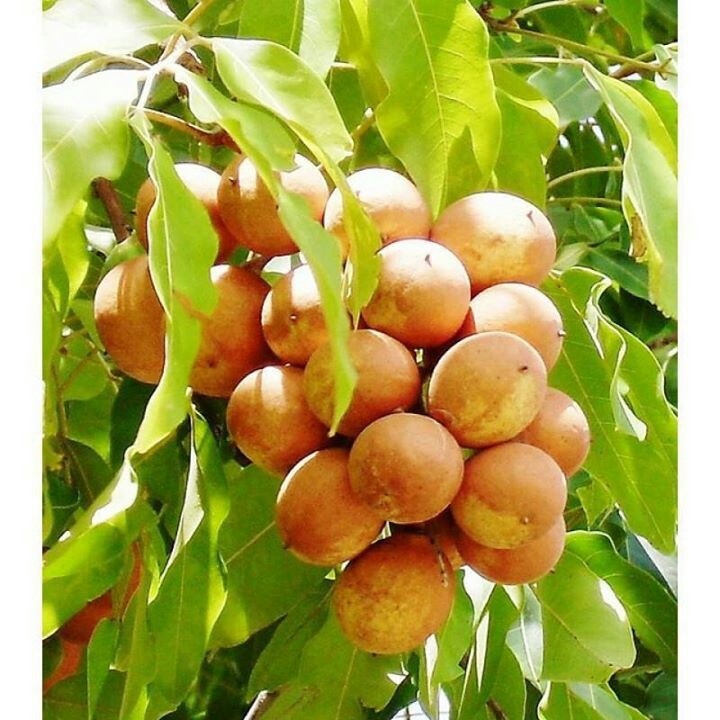 Mais 17 linhas
Mais 17 linhas
Bacia hidrografica
INLUSTRAÇÃO DA BACIA HIDROGRAFICA
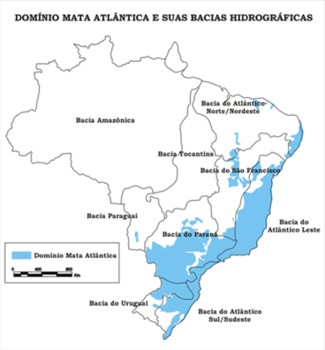 ANIMAIS
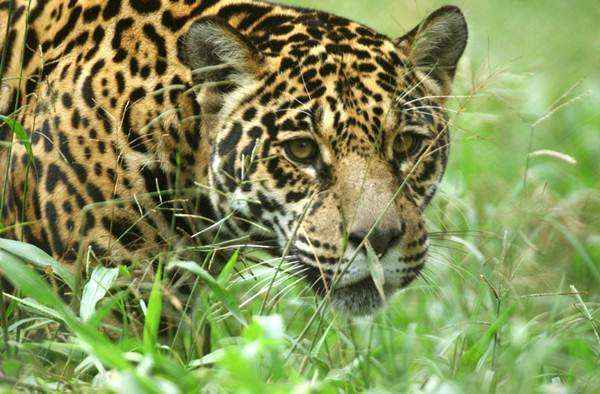 MAIS ANIMAIS